Carl SchmittJiří Baroš
Velká témata současné politické filosofie
1
Realismus versus idealismus v politické filosofii
síla versus rozum

 partikularismus versus univerzalismus

 praxe versus teorie
Velká témata současné politické filosofie
2
Suverenita a diktatura
auctoritas non veritas facit legem
 normativismus versus decizionismus 
 suverén: ten, kdo rozhoduje o výjimečném stavu
 suverénní diktatura: lze suverenitu             	interpretovat demokratickým způsobem?
 kritika liberalismu
Velká témata současné politické filosofie
3
Ke konceptu politična
Definice
 Politická komunita
 Politicky významné distinkce
 Politično a stát
 Antropologie v pozadí
 Kritika liberalismu
 Epocha neutralizací a odpolitizování
Velká témata současné politické filosofie
4
Ke konceptu politična
Definice
 Politická komunita
 Politicky významné distinkce
 Politično a stát
 Antropologie v pozadí
 Kritika liberalismu
 Epocha neutralizací a odpolitizování
Politická filosofie XX. století (POL 142)
5
Definice
odlišení přítel versus nepřítel
 politika versus morálka, estetika či 	ekonomika
 nepřítel je veřejný nepřítel
 jde o nejintenzivnější konflikt
Velká témata současné politické filosofie
6
Ke konceptu politična
Definice
 Politická komunita
 Politicky významné distinkce
 Politično a stát
 Antropologie v pozadí
 Kritika liberalismu
 Epocha neutralizací a odpolitizování
Velká témata současné politické filosofie
7
Politická komunita
vytyčení hranice přítel versus nepřítel
 primární versus sekundární pojem politična
 opravdovou politikou je jen ta mezinárodní
 válka předpokladem politiky
 problém liberalismu
Velká témata současné politické filosofie
8
Ke konceptu politična
Definice
 Politická komunita
 Politicky významné distinkce
 Politično a stát
 Antropologie v pozadí
 Kritika liberalismu
 Epocha neutralizací a odpolitizování
Velká témata současné politické filosofie
9
Politicky významné distinkce
jakékoliv, pokud jsou skupiny lidí ochotny 	proti sobě navzájem bojovat
 př. náboženských, morálních, ekonomických  	či etnických antagonismů
 politika může čerpat z různých oblastí života
 politické je rozhodujícím lidským uskupením
Velká témata současné politické filosofie
10
Ke konceptu politična
Definice
 Politická komunita
 Politicky významné distinkce
 Politično a stát
 Antropologie v pozadí
 Kritika liberalismu
 Epocha neutralizací a odpolitizování
Velká témata současné politické filosofie
11
Politično a stát
pro patria mori
 pacifikace uvnitř státu
 distinkce přítel versus nepřítel určuje znaky 	identity lidu
 depolitizace politična
 nemožnost existence světového státu
Velká témata současné politické filosofie
12
Ke konceptu politična
Definice
 Politická komunita
 Politicky významné distinkce
 Politično a stát
 Antropologie v pozadí
 Kritika liberalismu
 Epocha neutralizací a odpolitizování
Velká témata současné politické filosofie
13
Antropologie v pozadí
negativní versus pozitivní antropologie
 všechny opravdové politické teorie 	předpokládají, že člověk je zlý. 
 dogma o hříšnosti
 normativismus versus realismus
Velká témata současné politické filosofie
14
Ke konceptu politična
Definice
 Politická komunita
 Politicky významné distinkce
 Politično a stát
 Antropologie v pozadí
 Kritika liberalismu
 Epocha neutralizací a odpolitizování
Velká témata současné politické filosofie
15
Kritika liberalismu
kritika politiky
 liberalismus chce politično omezit a podřídit 	ekonomice
 liberální patos za svobodu a proti násilí
 liberalismus mezi etikou a ekonomikou
 poslední války lidstva
 syntéza Schmittovy kritiky liberalismu
 Schmittova kritika moderní kultury
Velká témata současné politické filosofie
16
Ke konceptu politična
Definice
 Politická komunita
 Politicky významné distinkce
 Politično a stát
 Antropologie v pozadí
 Kritika liberalismu
 Epocha neutralizací a odpolitizování
Velká témata současné politické filosofie
17
Epocha neutralizací a odpolitizování
novověk jako období neutralizace
						X 
 neustálé repolitizace

 neutralizací se absolutizují a moralizují 	konflikty
 teologie => racionální metafyzika => 	humanismus a morálka => ekonomie => 	technika
Velká témata současné politické filosofie
18
Teorie demokracie a ústavní teorie
demokracie: vůle lidu a politická rovnost
 demokratická ústava a konstitutivní moc lidu
 materiální jádro ústavy
 změna režimu nacisty
 strážce ústavy
Velká témata současné politické filosofie
19
Exkurs I: kauza Melčák
Nález Ústavního soudu Pl. ÚS 27/09:

Na návrh M. M. zrušilo plénum Ústavního soudu nálezem ze dne 10. září 2009 podle čl. 87 odst. 1 písm. a) Ústavy v řízení o zrušení zákonů a jiných právních předpisů ústavní zákon č. 195/2009 Sb., o zkrácení pátého volebního období Poslanecké sněmovny, a to ke dni 10. září 2009. Současně k tomuto dni zrušilo rozhodnutí prezidenta republiky č. 207/2009 Sb., o vyhlášení voleb do Poslanecké sněmovny Parlamentu České republiky, kontrasignované předsedou vlády.
Napadený ústavní zákon stanovil, že volební období Poslanecké sněmovny zvolené v roce 2006 skončí v roce 2009 dnem voleb do Poslanecké sněmovny, které se budou konat nejpozději do 15. října 2009. Návrh na zrušení ústavního zákona byl podán společně s ústavní stížností, kterou se stěžovatel domáhal vyslovení zrušení výše uvedeného rozhodnutí prezidenta republiky, neboť podle jeho tvrzení došlo tímto rozhodnutím k porušení jeho základního práva na přístup k voleným a jiným veřejným funkcím za rovných podmínek podle čl. 21 odst. 4 Listiny. Řízení o ústavní stížnosti bylo vedeno pod sp. zn. Pl. ÚS 24/07. Porušení svého základního práva přitom navrhovatel spatřoval v napadeném ústavním zákonu, neboť pro jeden případ suspendovalo Ústavu tím, že změnilo pravidla volné, rovné a otevřené politické soutěže, jež patří mezi základní náležitosti demokratického právního státu podle čl. 9 odst. 2 Listiny. Napadený zákon navíc podle navrhovatele rovněž působil retroaktivně.
Velká témata současné politické filosofie
20
Exkurs II: prezidentská amnestie
Usnesení Ústavního soudu Pl. ÚS 4/13: 

V souladu s tradičním doktrinálním názorem ve vztahu k jeho přezkoumatelnosti amnestijní rozhodnutí „nemůže být zrušeno“. To vyplývá z obsahového vymezení amnestie jako prerogativu exekutivy, který směřuje do oblasti moci soudní. Účelem amnestie je v kontrolním mechanismu brzd a vyvažování modifikovat účinky nebo následky ukončeného anebo probíhající trestního stíhání za účelem naplnění obecného dobra (skrze společenské milosrdenství, odpuštění či zapomenutí), případně reagovat, s ohledem na politické či trestněpolitické aspekty situace ve státě, na případné dysfunkce moci soudní při jeho dosahování. Bylo by logicky protismyslné, kdyby si „vyvažovaná“ moc soudní mohla zásah proti sobě samé odstranit tím, že by příslušný akt prostě „zrušila“. Jsou to právě zejména zmíněné znaky „milosrdenství“, „odpuštění“, „zapomenutí“, nepřítomnost práva či právního nároku a pojmová absence „odůvodnění“, jež znemožňují, aby amnestijní rozhodnutí bylo podrobeno přezkumu podobně jako jiné akty prezidenta, u nichž se tak již stalo. Lze tedy uzavřít, že amnestijní rozhodnutí je v zásadě z právní (soudní) kontroly vyňato, a proto je nutno je považovat za nezrušitelné ze strany soudní moci (k dispozici je toliko odpovědnost politická).
Velká témata současné politické filosofie
21
Liberální kosmopolitismus a základy mezinárodního řádu
politická komunita a ius ad bellum
 ius publicum Europaeum: ius in bello, nebyla 	odlišena (ne)spravedlivá válka
X 
 mezinárodní právní řád podřízený kritériím 	morální legitimity a vnější právní kontroly 
 pojem partyzána
 absolutní versus reálný nepřítel
Velká témata současné politické filosofie
22
Aktuálnost díla Carla Schmitta
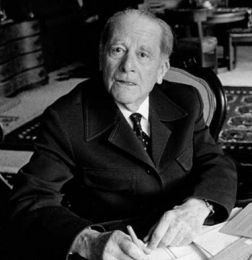 Velká témata současné politické filosofie
23
Schmitt a moderní levice
k dílu Chantal Mouffe

 Schmittova kritika parlamentní demokracie

 liberalismus a politično

 radikálně-liberálně-demokratická filosofie
Politická filosofie XX. století (POL 142)
24
Kritika parlamentní demokracie
homogenita demokracie v. individualismus 	liberalismu


 krize moderní masové demokracie


 krize parlamentarismu
Politická filosofie XX. století (POL 142)
25
Liberalismus a politično
kritika racionalismus a universalismu


 nedostatky liberalismu


 obhajoba liberálních politických institucí
Politická filosofie XX. století (POL 142)
26
Radikálně-liberálně-demokratické filosofie
politično: vždy tu bude konflikt a rozdělení

 pojem politického režimu

 hodnoty liberálně demokratického režimu (S, 	R): vždy tu ale budou soutěžící interpretace

 úkol politické filosofie
Politická filosofie XX. století (POL 142)
27
Výjimečné stavy
základní vymezení

 způsob zakotvení výjimečných stavů
Politická filosofie XX. století (POL 142)
28
Základní vymezení
krizové či nouzové situace


 výjimečné a nouzové stavy


 rozhodnutí o výjimečném či nouzovém stavu
Politická filosofie XX. století (POL 142)
29
Zakotvení výjimečných stavů
nepsané

 psané
Politická filosofie XX. století (POL 142)
30
Nepsané výjimečné stavy
nadpozitivní charakter: přirozené právo na 	sebezáchovu


 obavy z excesů a rizika zneužití: koncentraci	 	moci a opuštění právního státu
Politická filosofie XX. století (POL 142)
31
Psané výjimečné stavy
generální klauzule


 detailní úprava


 jak předejít riziku zneužití?
Politická filosofie XX. století (POL 142)
32